Художня культура України                      ХVІІ – ХVІІІ ст.        Образотворче мистецтво
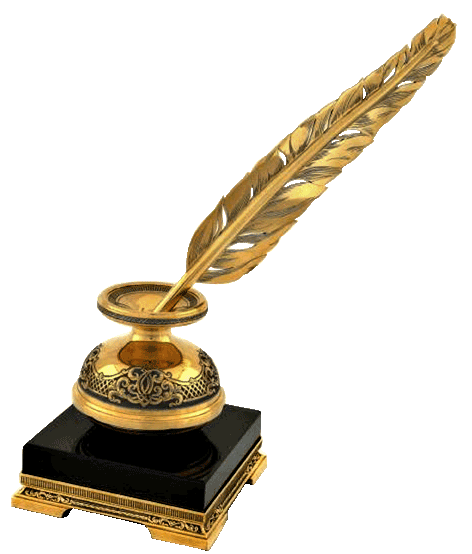 Художня культура козацької доби. Стиль бароко в українському мистецтві.
Підготувала учитель художньої культури зош І-ІІІ ст. с.Мерва Грицина О.М.
Історична довідка
Козацько – гетьманська доба;

Історичні особливості в розвитку земель України ХVІІ-ХVІІІ ст.;

Розвиток духовної культури;

Українське ( козацьке ) бароко.
Визначальні риси художньої культури доби бароко
Посилення ролі церкви й держави в розвитку мистецтва, поєднання релігійних і світських мотивів та образів;
 Динамізм, мінливість, поліфонічність, ускладненість художніх форм;
   Тяжіння митців до різких контрастів, складної метафоричності;
   Прагнення авторів мистецьких творів до пишного, барвистого стилю, риторичного оздоблення;
   Драматична напруженість та експресивність художнього світосприйняття
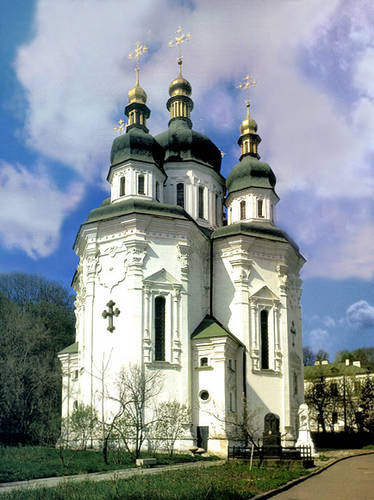 Георгіївський собор Видубицького монастиря. Київ.
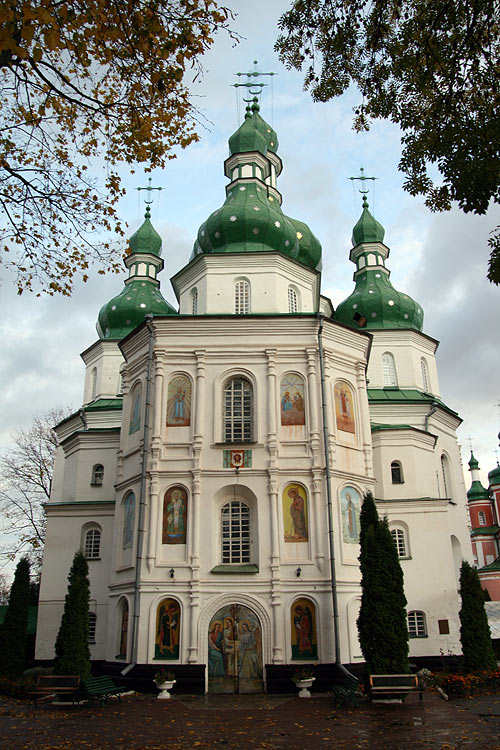 Троїцький собор у Густині
Преображенський собор в Ізюмі
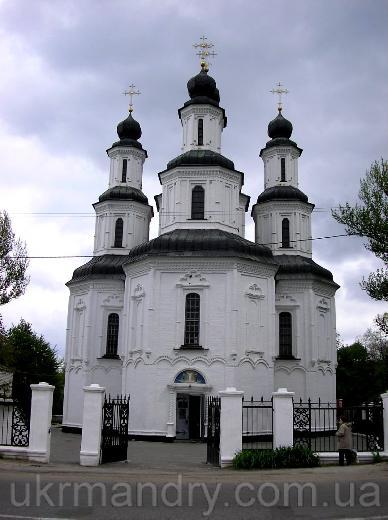 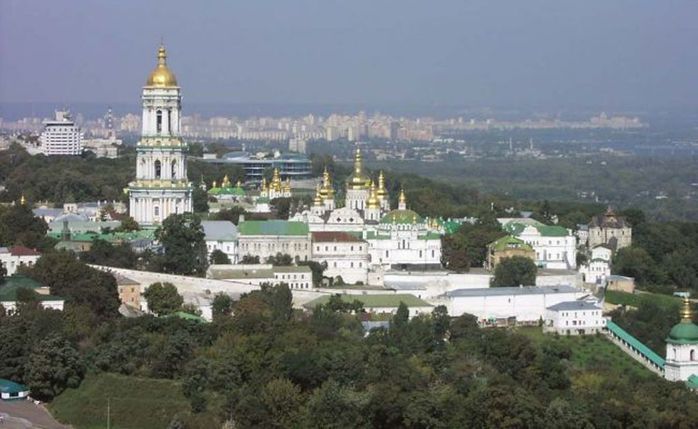 Ансамбль Києво-Печерської лаври
Пригадайте і поясніть      значення терміна  ансамбль
Поміркуйте, чому ансамблі з’явилися саме за козацько – гетьманської  доби?
Будинок  Я.Лизогуба у Чернігові
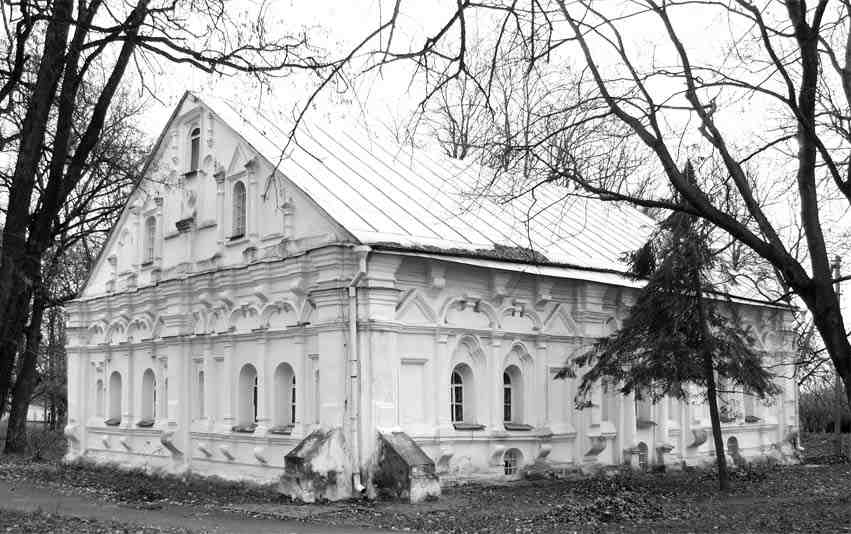 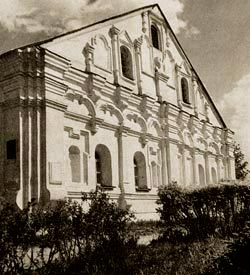 Національний заповідник “Софія Київська”, будинок митрополита
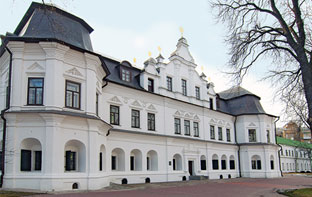 Ковнірівський корпус Києво-Печерської лаври
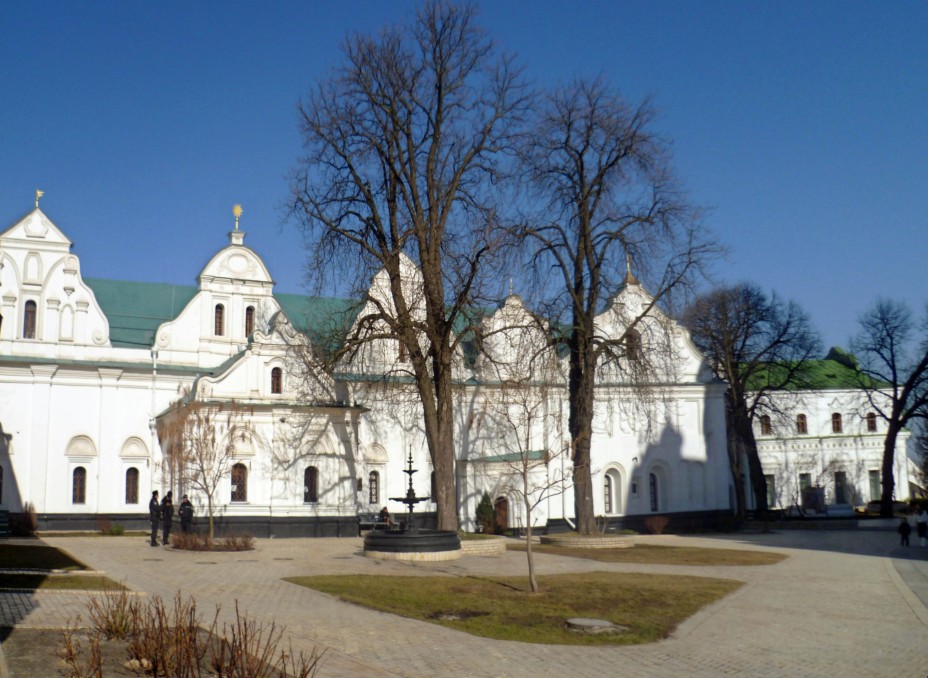 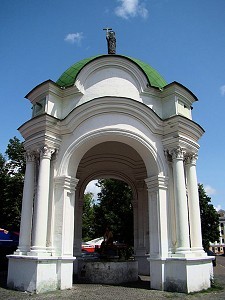 Фонтан   “Самсон”
Маріїнський палац . Київ.
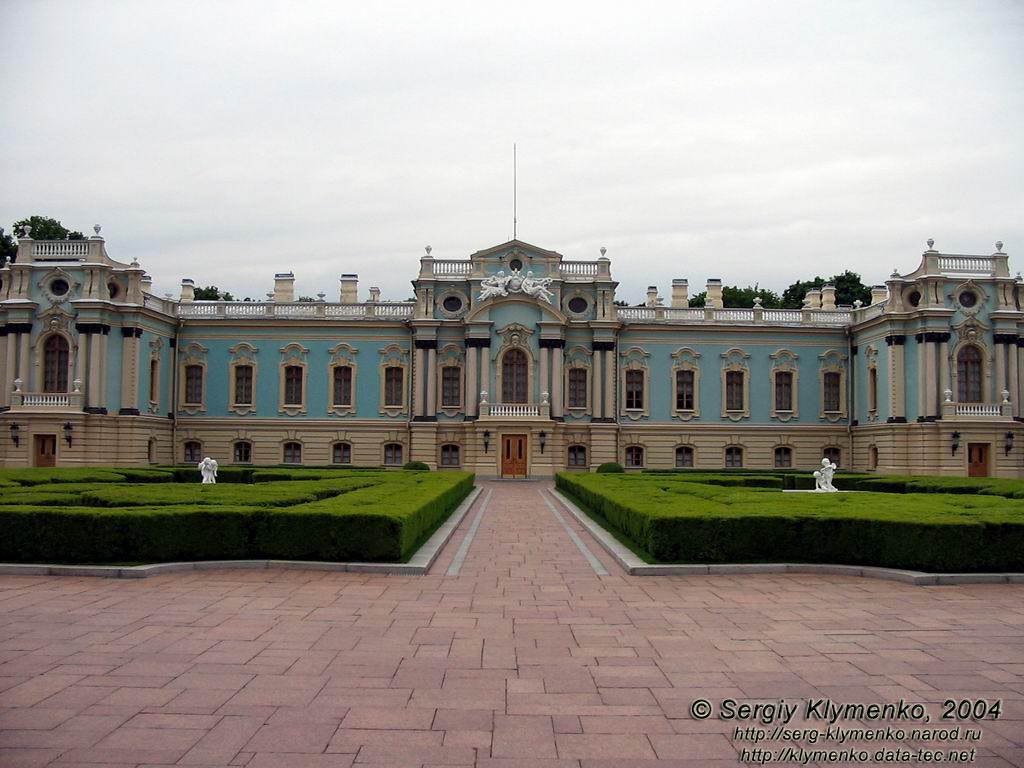 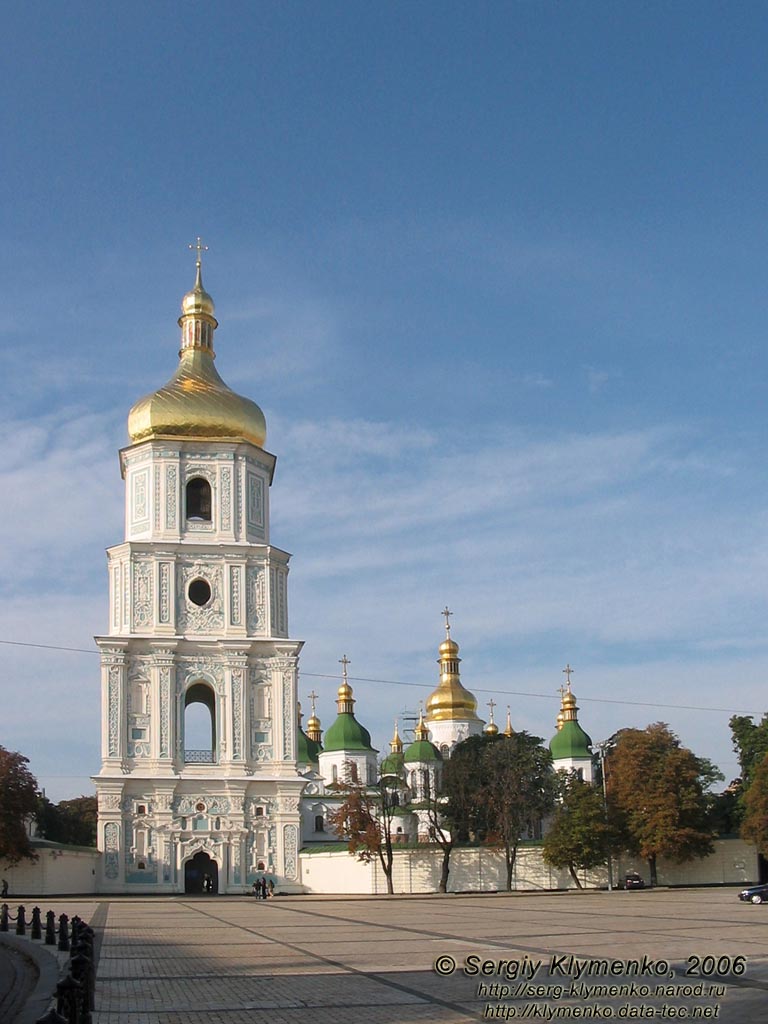 Дзвіниця  собору Св.Софії в Києві
Брама Заборовського
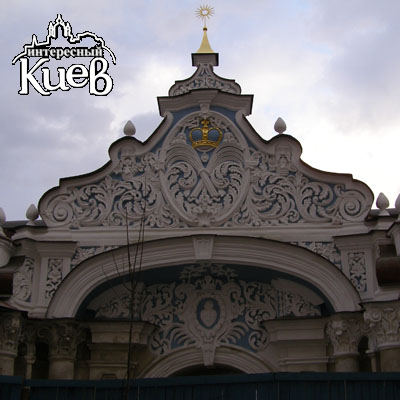 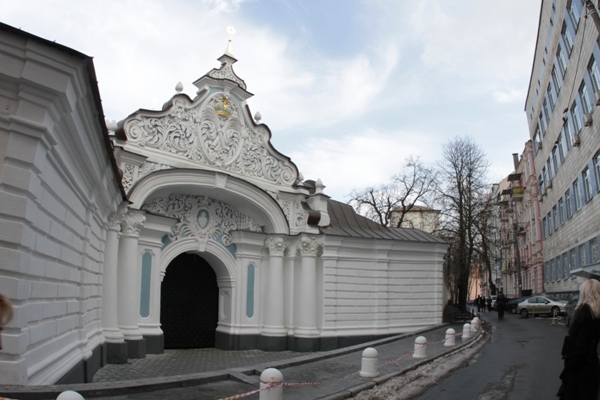 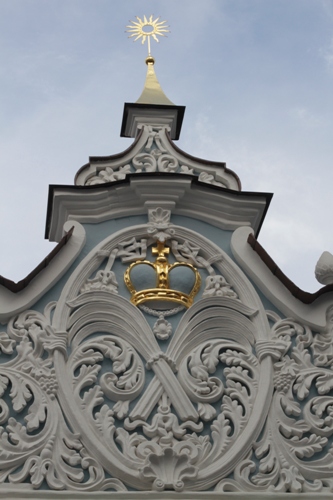 Собор Св.Юра . Львів.
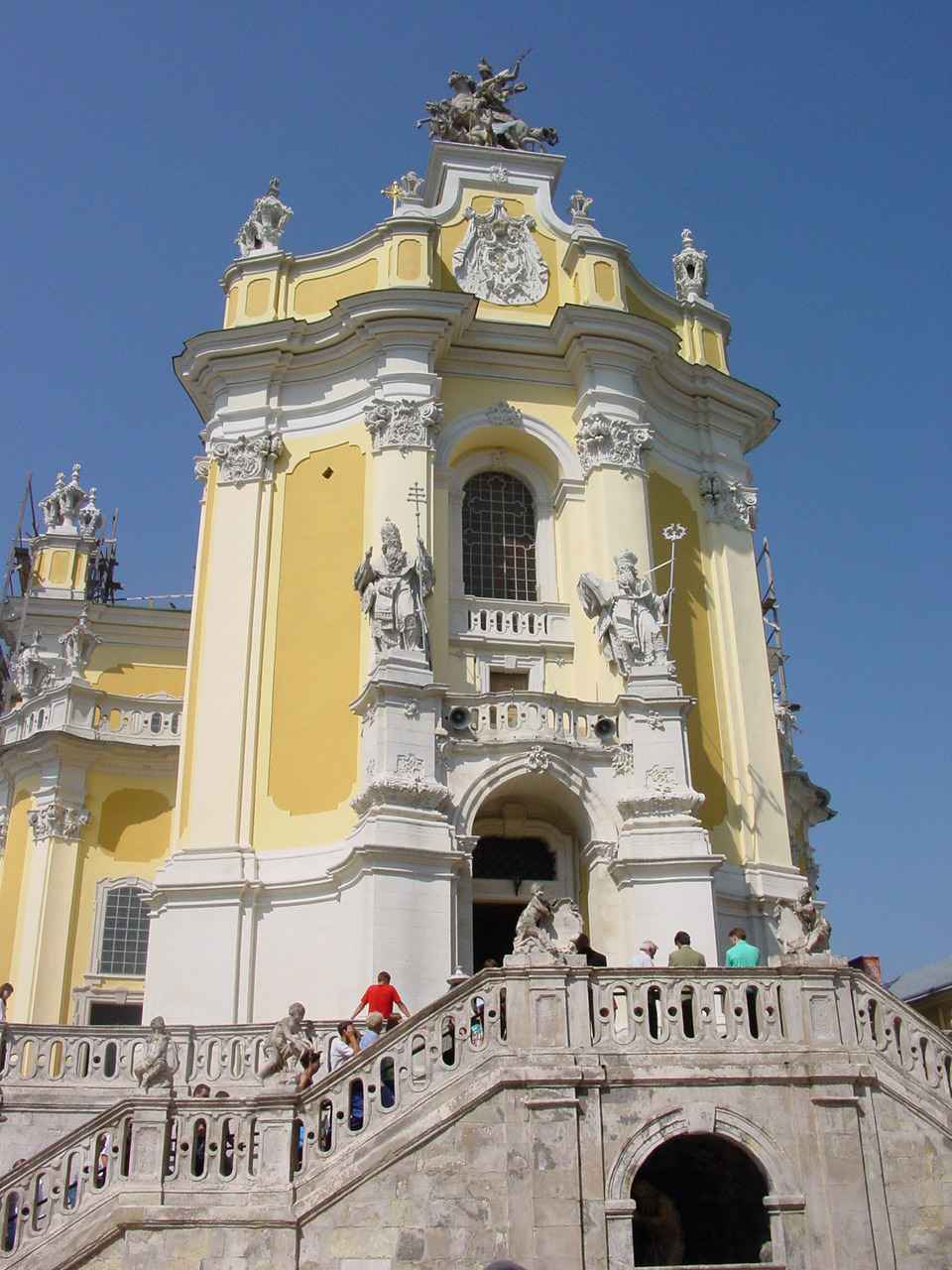 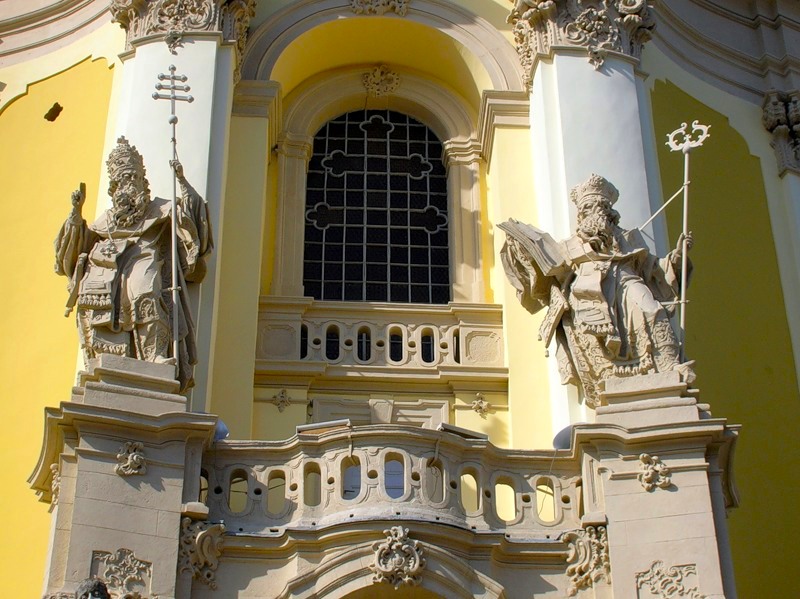 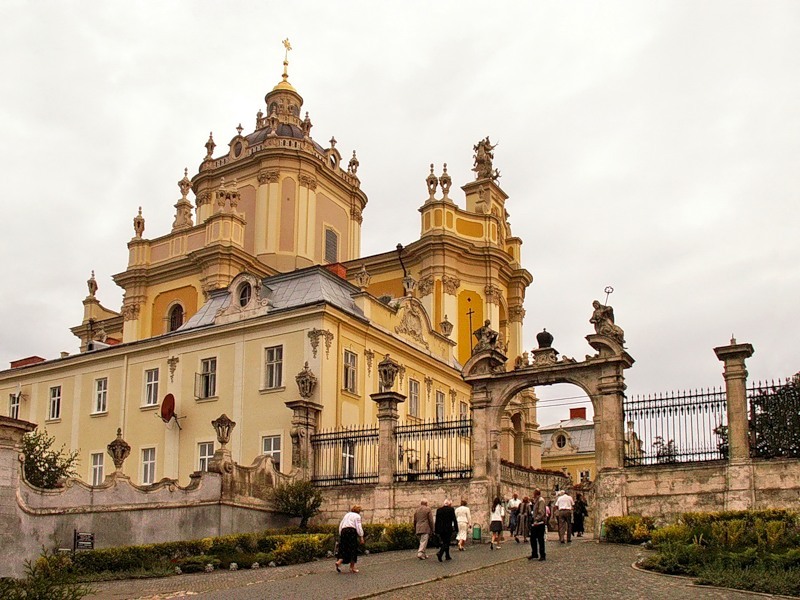 Успенський  собор Почаївської лаври
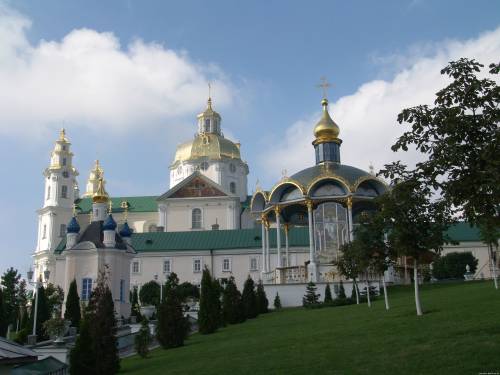 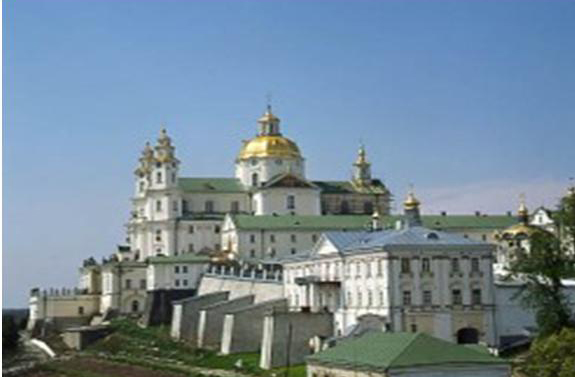 Домініканський костел у Львові
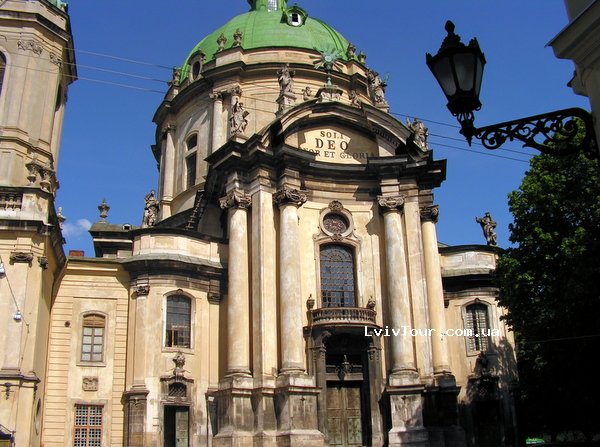 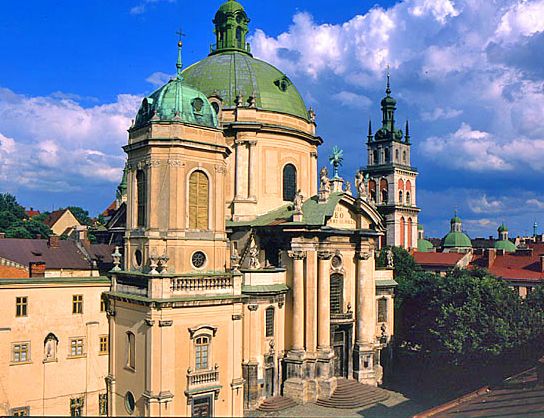 Андріївська церква. Вид з Подолу.
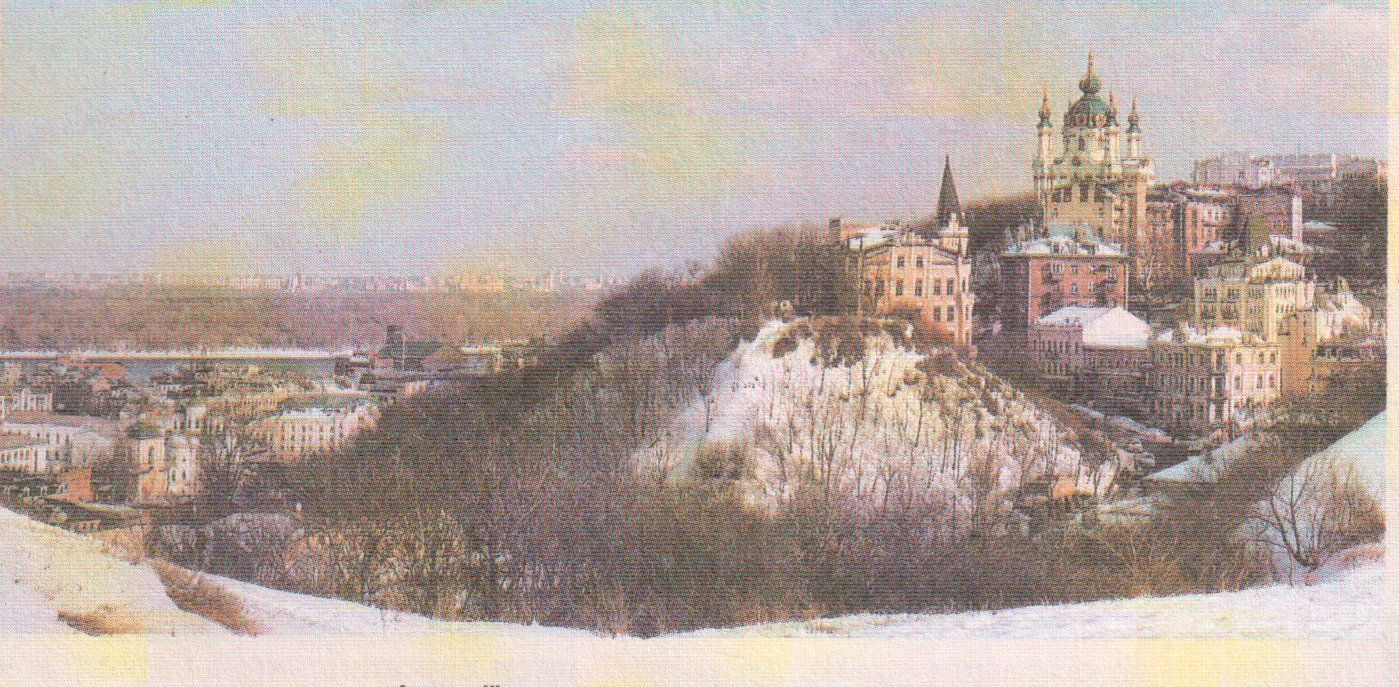 Андріївська церква у Києві
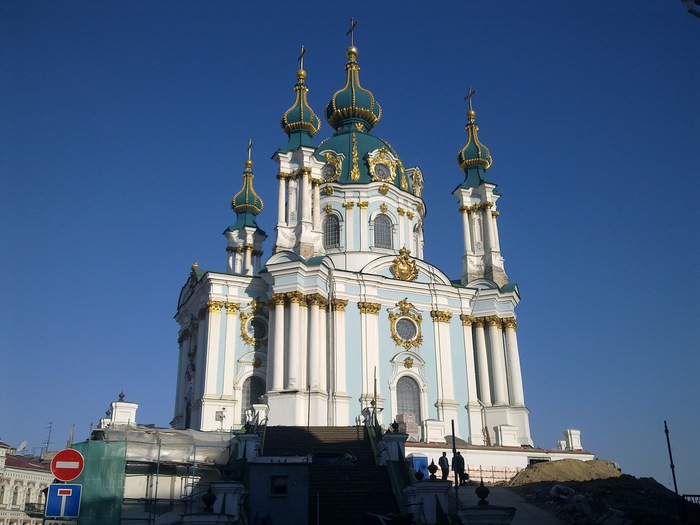 Андріївська церква
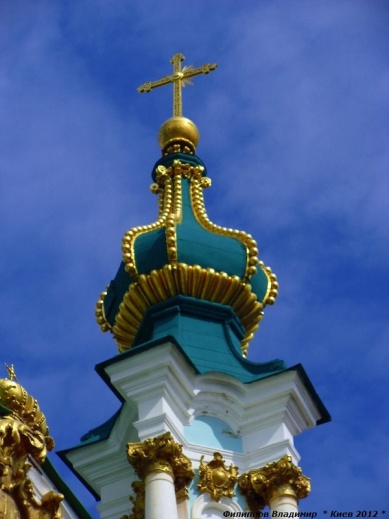 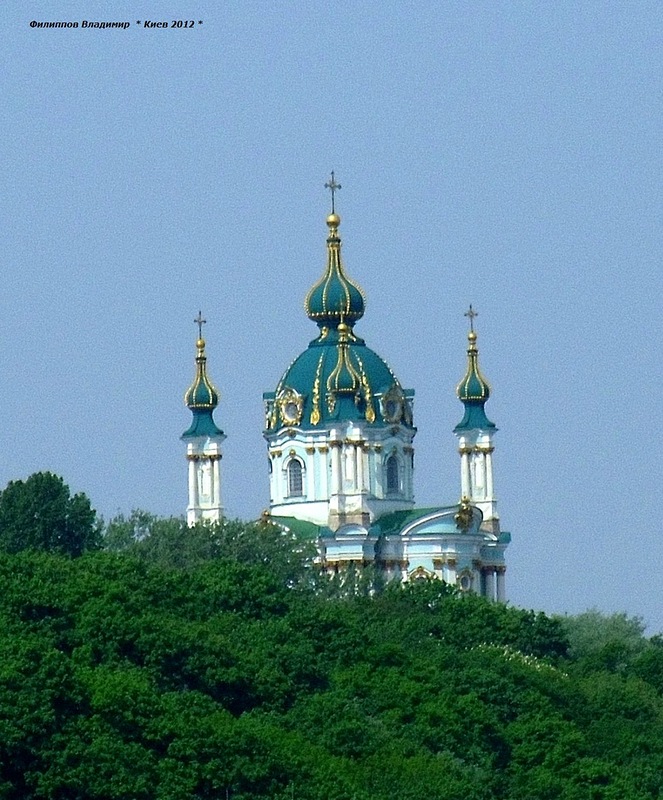 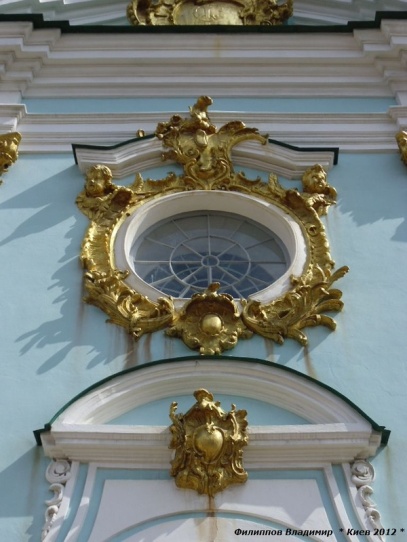 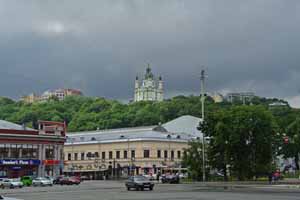 Творче завдання
Порівняйте будівлі різних шкіл бароко – західної та східної.

   Поміркуйте над відмінностями й спільними рисами.
СловникБароко ( від  іт.-  вигадливий)   - мистецький  стиль    у європейському     мистецтві      ХV-ХVІ   ст., започаткований    в    Італії. Основні      риси:    підкреслена     урочистість,     пишна   декоративність,    динамічність    композиції.Фасад – зовнішній  бік споруди, що зазвичай виходить на вулицю.Фронтон – завершення фасаду споруди, трикутна площина, обмежена з боків схилами даху, а в основі – карнизом.Пілястра – плоский вертикальний виступ у стіні у вигляді прямокутного стовпа.Капітель – в архітектурі: верхня частина колони, пілястри або стовпа.
Дякую за співпрацю!
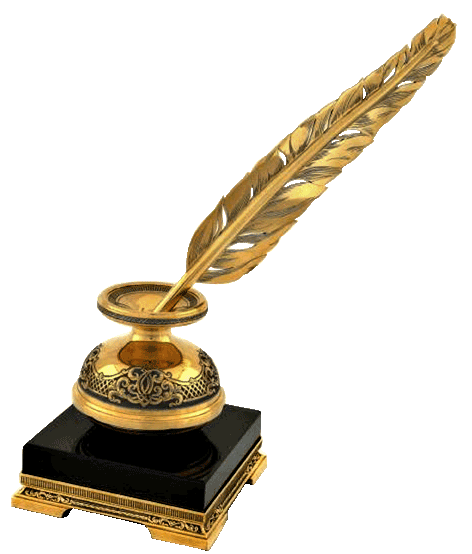 Урок закінчено.